ТЕХНИЧЕСКАЯ ПОДДЕРЖКА
Защитите свой бизнес с нашей командой экспертов
Николай Коротицкий
Менеджер по развитию бизнеса
Департамента сервисных решений
Почему Softline? Шесть причин
У нас имеются собственные продукты, платформы, облака, наработки, знания, опыт
Мы – ведущий в регионе специалист по Цифровой трансформации
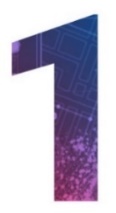 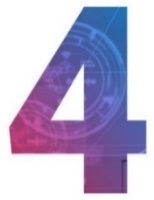 Своими решениями мы покрываем все технологические нужды организаций в современных условиях
Единая «точка входа» для всех нужд, связанных с ИТ, включая импортозамещение
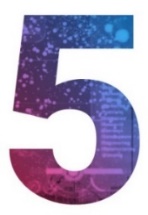 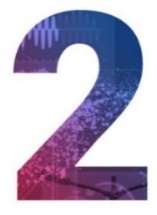 У нас работают лучшие специалисты региона
Мы всегда рядом. Знаем, что делать дальше. У нас стабильное финансовое положение
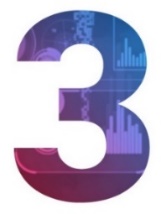 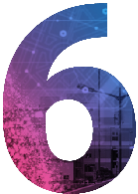 2
ОБЫЧНАЯ РЕАЛЬНОСТЬ. ИНТЕРЕСНЫЕ РЕШЕНИЯ!?
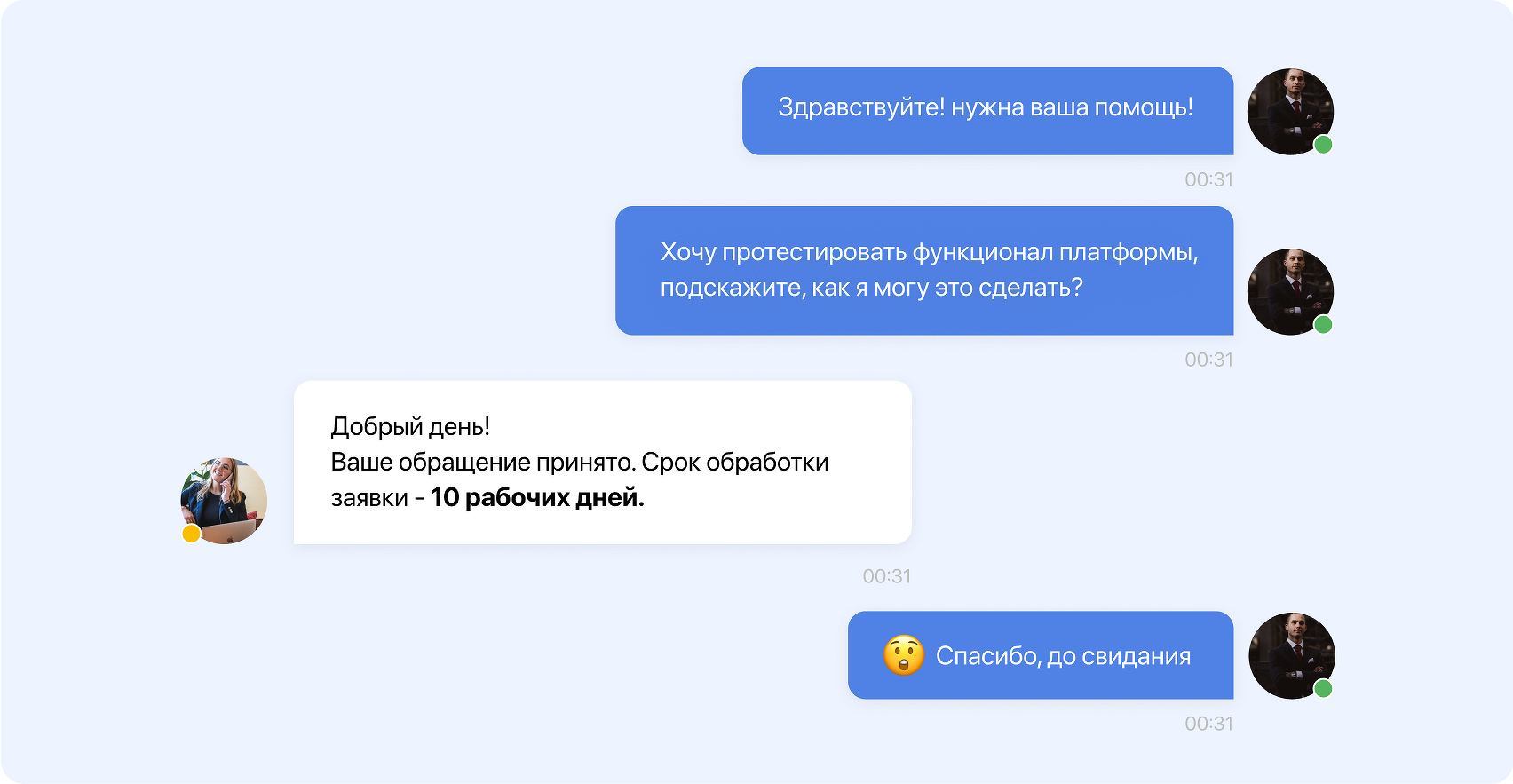 3
НАШИ РЕШЕНИЯ
ИНДИВИДУАЛЬНЫЙ ПРОЕКТ
ПАКЕТ ЧАСОВ (ВАУЧЕР)
ПРОДУКТ
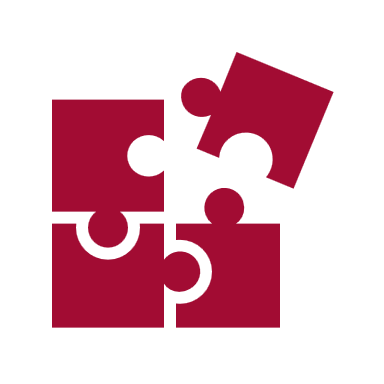 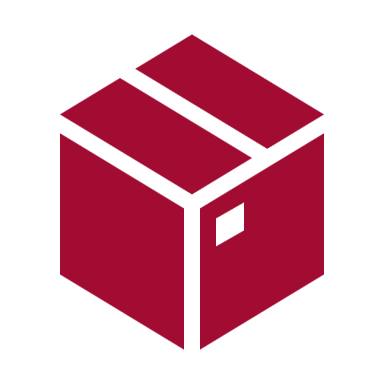 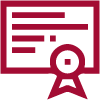 Готовое решение
Индивидуальное решение «под ключ» в соответствии с требованиями Заказчика
Резерв часов экспертов, с помощью которых можно, оперативно решить задачу
ОСОБЕННОСТИ: 

Широкий спектр сервисного покрытия, набор услуг и условий​​
Проработка решения до закрытия проблемы
Привлечение экспертов на проработку решения ​
ОСОБЕННОСТИ: 

Возможность выбора подготовленного  перечня услуг, условий и SLA
Широкий спектр сервисного покрытия
Оперативная подготовка расчета
Быстрый старт работ
ОСОБЕННОСТИ:

Фиксированное количество и стоимость часов на период
Гибкие условия и широкий спектр применения
Возможность реализовывать сложные проекты поэтапно, поддержка экспертами любого уровня
Быстрый старт работ
4
ПРОДУКТЫ
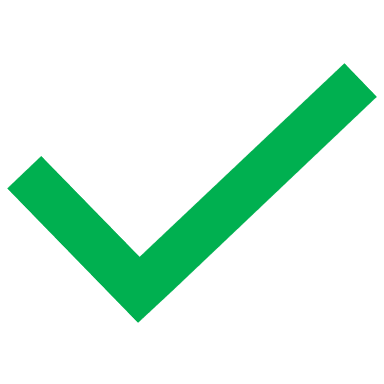 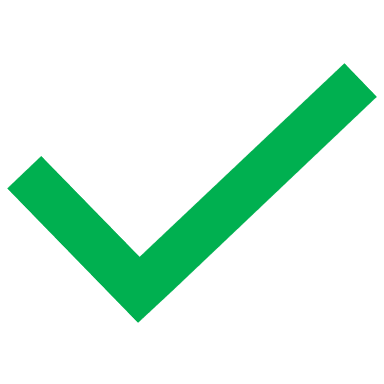 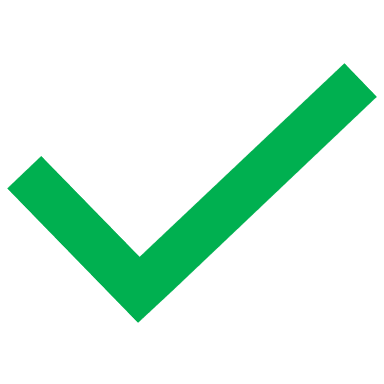 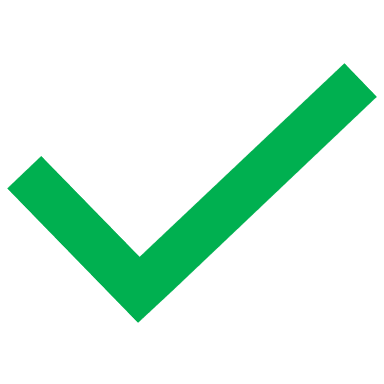 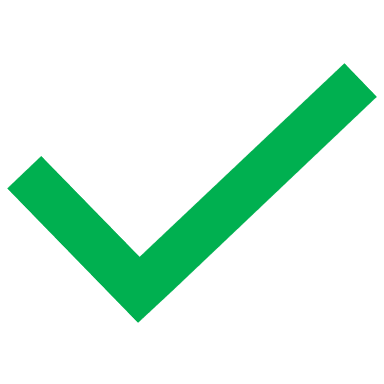 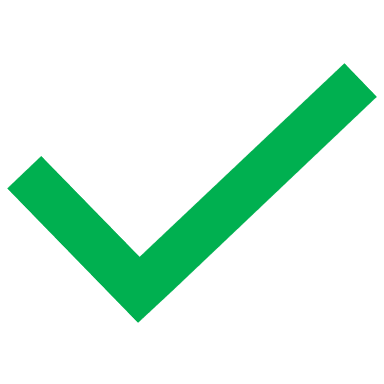 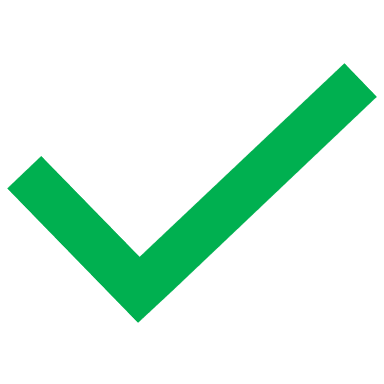 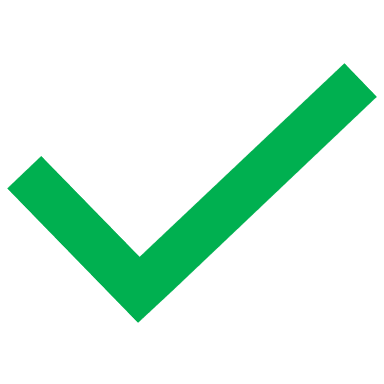 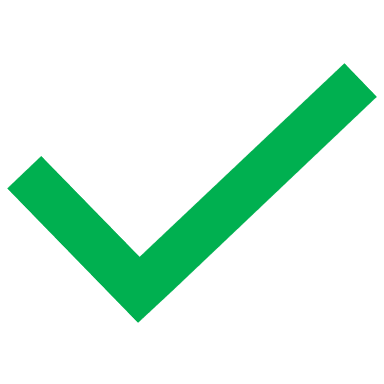 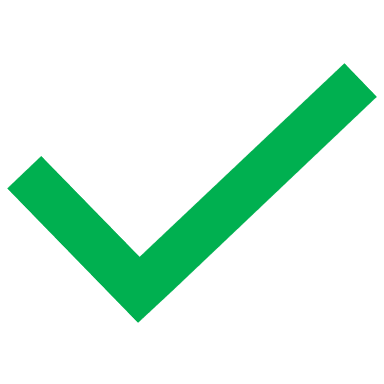 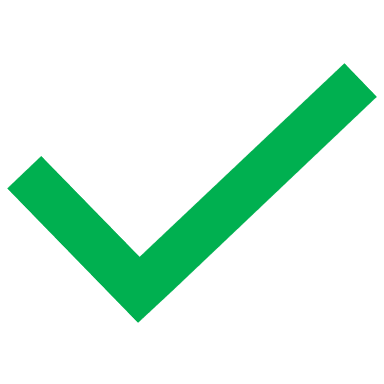 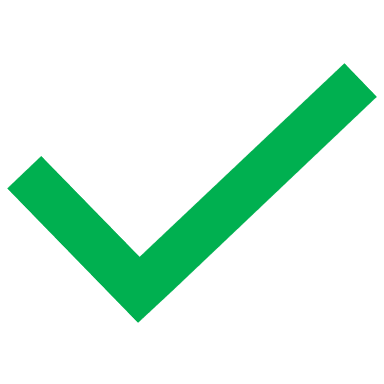 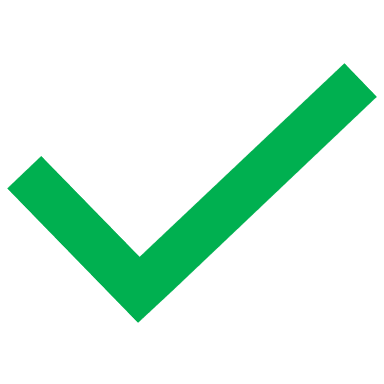 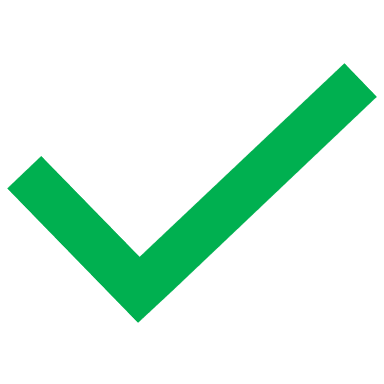 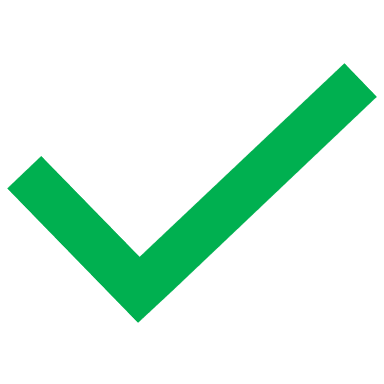 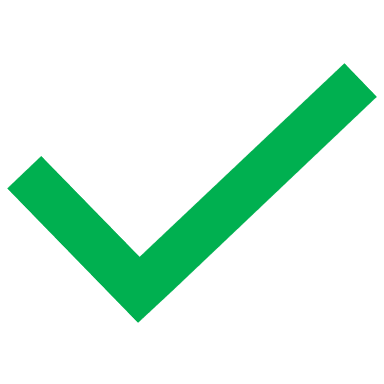 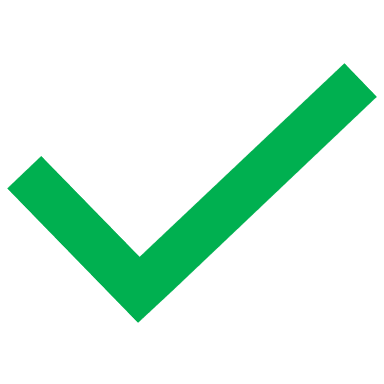 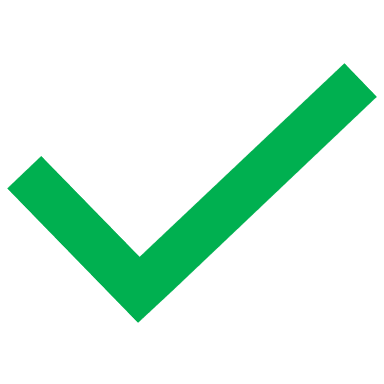 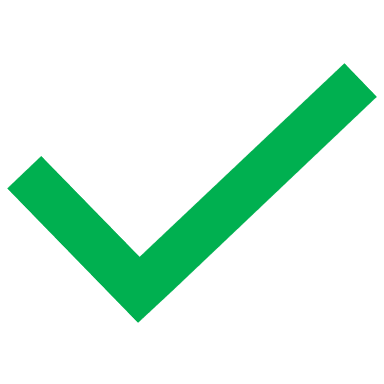 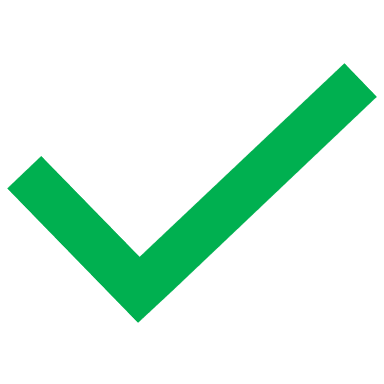 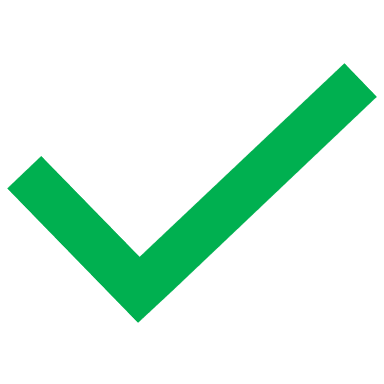 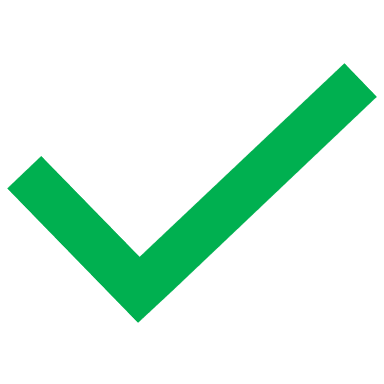 5
ИНДИВИДУАЛЬНЫЙ ПРОЕКТ
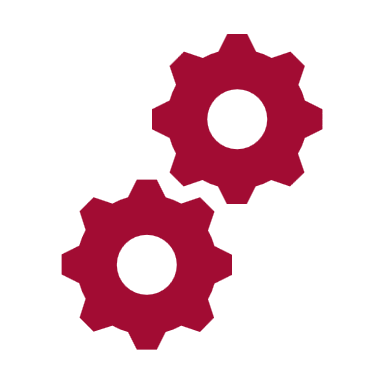 УЧИТЫВАЕМ ВСЕ ЖЕЛАНИЯ ЗАКАЗЧИКА
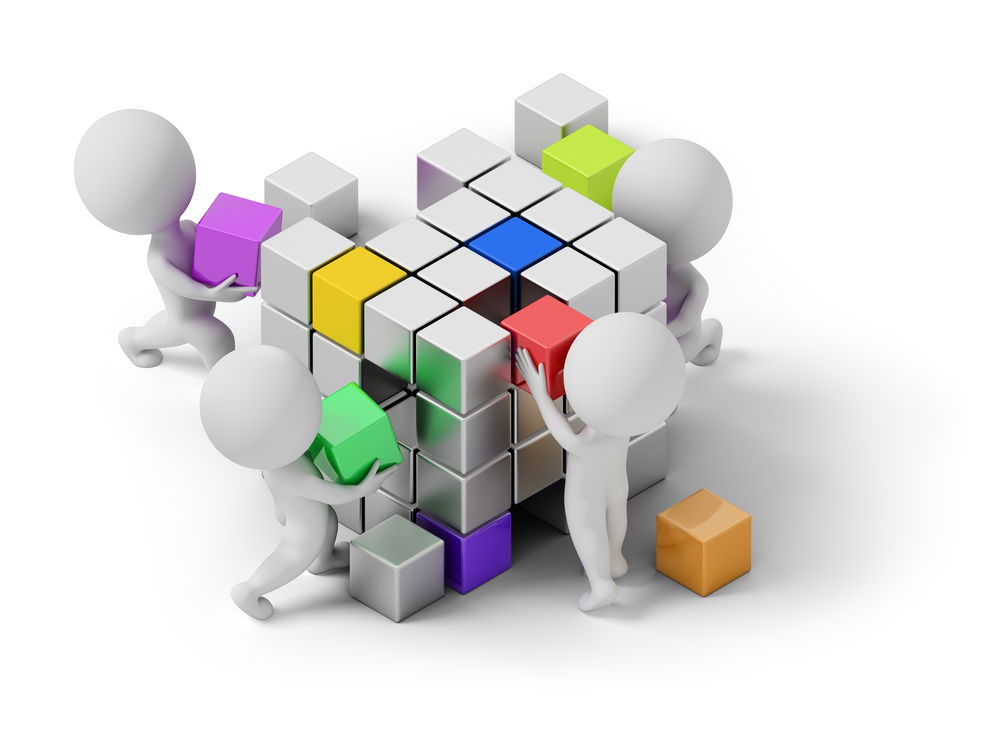 SLA
Локации
Состав оборудования и ПО
Набор дополнительных услуг
Выделенный ЗИП
Выделенная команда на площадках заказчиков
Индивидуальный график обслуживания
6
6
Обследования инфраструктуры – комплексная оценка технологических решений для выявления технических и операционных рисков, а также проблем, которые трудно обнаружить вручную или с помощью решения для мониторинга. 
Проекты внедрения и миграции – полный цикл проектных услуг в области IT от пилотирования решений до передачи систем в эксплуатацию и обучения специалистов заказчика:
проекты по переходу на российское ПО.
проекты с участием ПО Microsoft.
Планы аварийного восстановления – системный подход к созданию стратегий восстановления, который учитывает специфику инфраструктуры и административную политику. 
Глубокое техническое обучение – специализированные авторские курсы инженеров Премьер Сервисов с лабораторными работами по узким предметным темам.
Производительность и безопасность – проведение анализа метрик производительности для выявления рисков, влияющих на замедление работы систем и снижение скорости обработки данных; исследование рисков безопасности систем, которые не обнаруживаются обычными пентестами или другими видами аудитов безопасности.
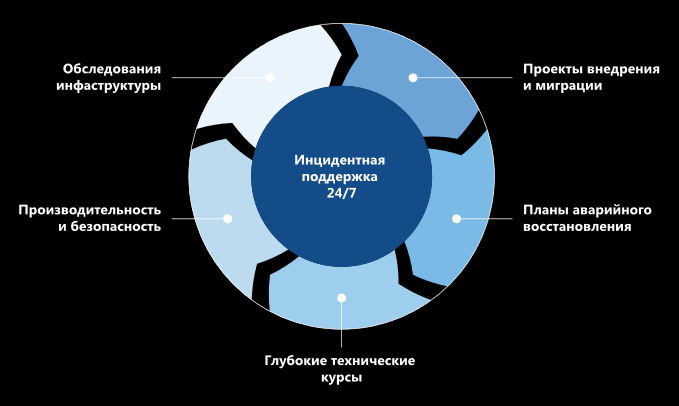 Инцидентная поддержка 24/7 – предоставление выделенной линии службы приема технических запросов по телефону, email, сервис-деск в режиме 24*7 по продуктам и технологиям иностранных и российских производителей программного обеспечения.
7
7
7
НАШИ КОМПЕТЕНЦИИ
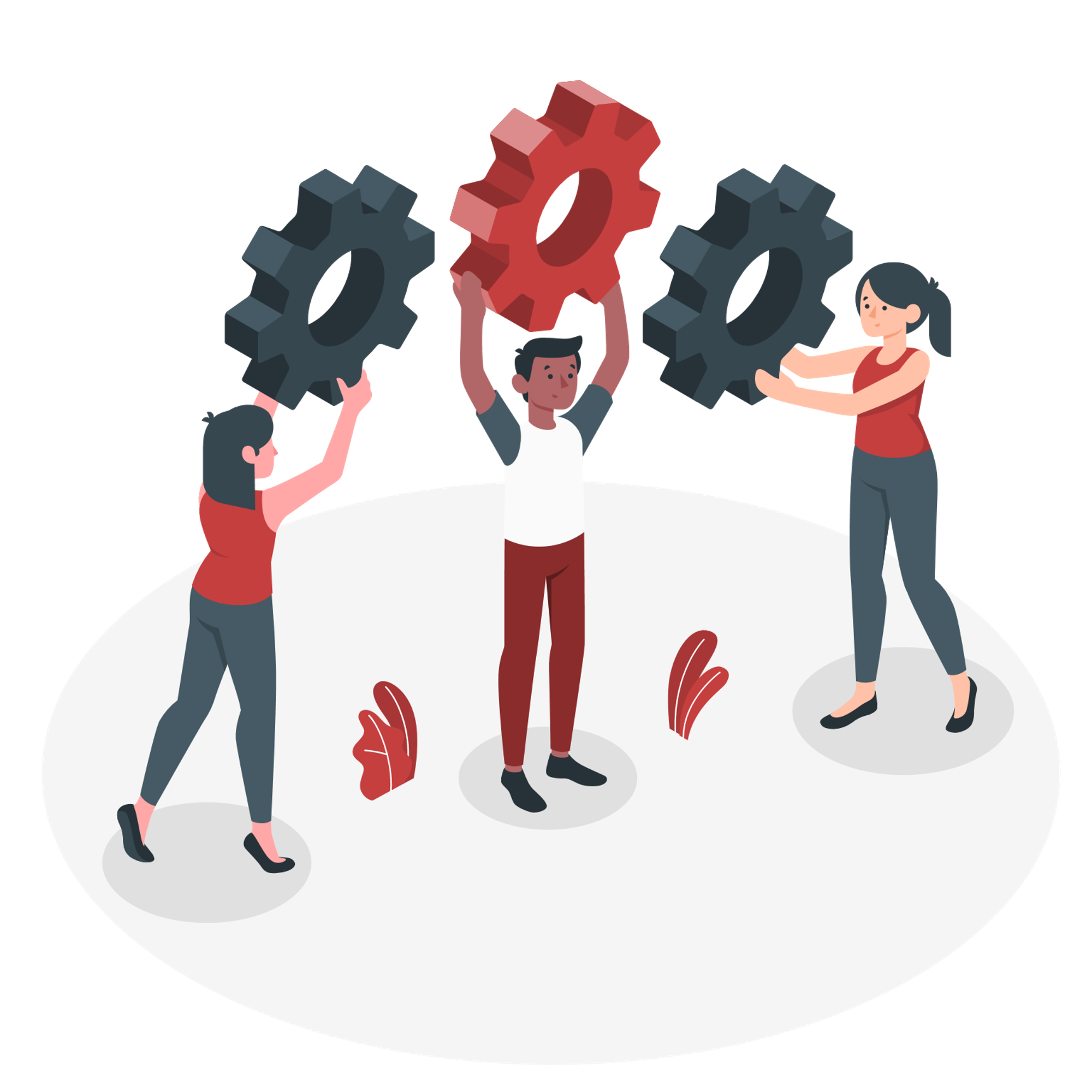 8
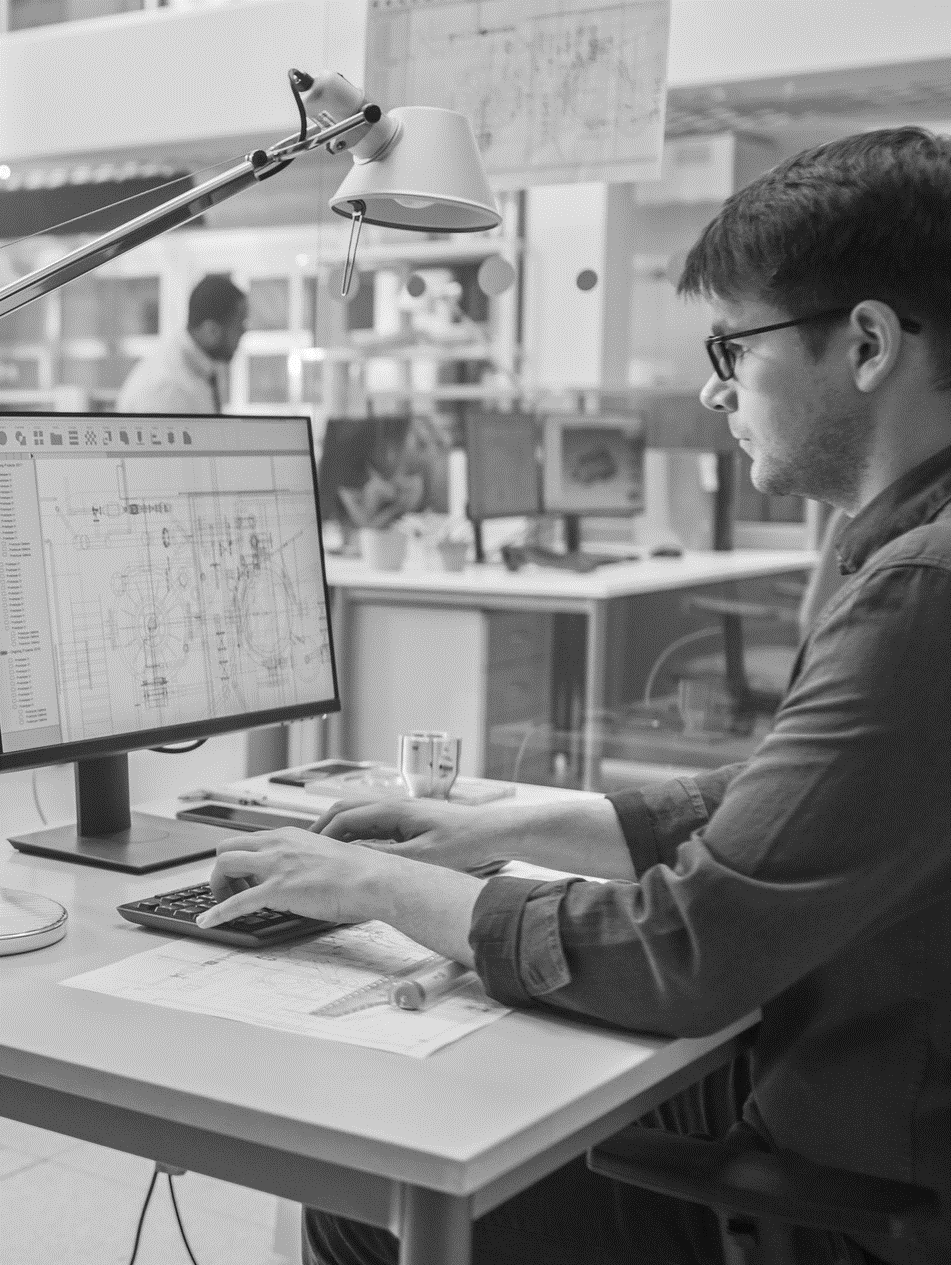 Истории успеха
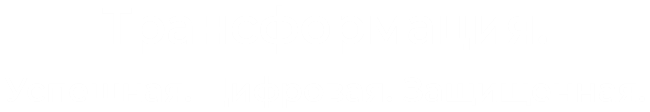 Заказчик: Крупная продуктовая сеть
ЗАДАЧА
После ухода иностранных вендоров с российского рынка заказчик искал партнера, который мог бы обеспечить комплексную поддержку инфраструктуры, оперативную отработку инцидентов, замену ИТ-оборудования в случае необходимости. При условии выполнять обязательства Service Level Agreement (SLA) с теми же метриками, в соответствии с которыми оказывали услуги зарубежные поставщики.
РЕШЕНИЕ
Заказчик получил — круглосуточный мониторинг состояния оборудования зарубежных вендоров, участие в восстановительных работах, консультации по вопросам устранения неполадок. Согласованное время реакции на инцидент специалистами Softline Возможность быстро устранять проблемы, вызванные выходом оборудования из строя.
РЕЗУЛЬТАТ
ГК Softline обслуживает ЦОД заказчика и обеспечивает бесперебойную работу ИТ-систем филиалов компании по стране.
Восстановление работы оборудования в те же сроки, что были прописаны в предыдущем соглашении с иностранным вендором.
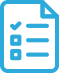 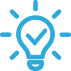 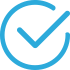 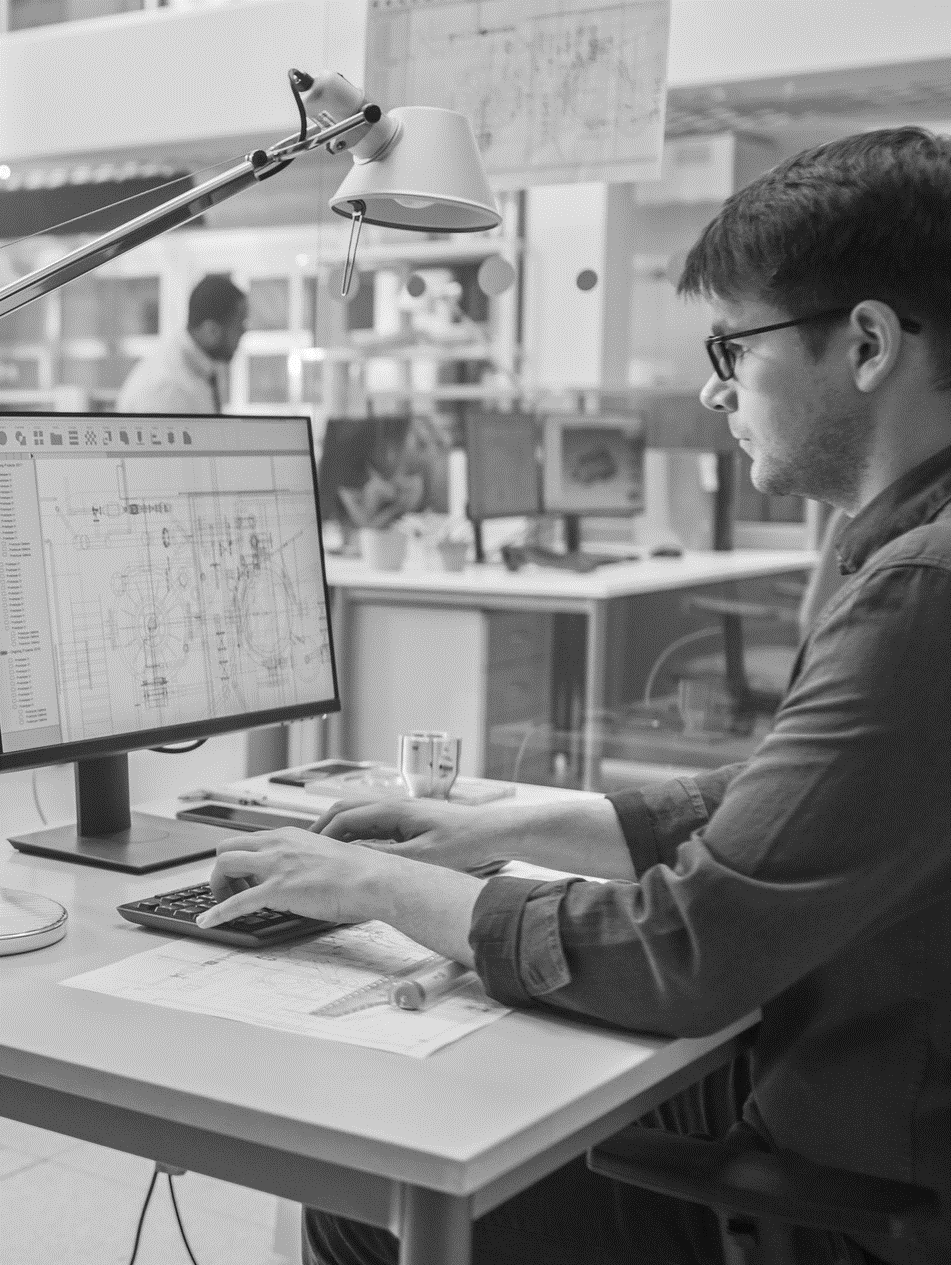 Истории успеха
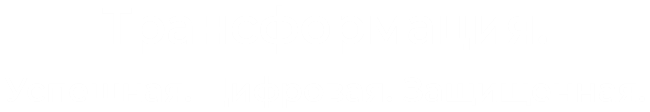 Заказчик: Нефтегазовая компания
ЗАДАЧА
После ухода западных вендоров с российского рынка заказчик столкнулся с проблемой отсутствия технической поддержки функционирующего у него оборудования СХД, которое на данный момент невозможно заменить.
РЕШЕНИЕ
Работа по оказанию поддержки ведется круглосуточно, помощь оказывается в режиме «next business day», то есть на следующий рабочий день. В случае, если у заказчика произойдет поломка, выход оборудования из строя, в течение двух рабочих дней приедет специалист, который заменит неработающие детали и проведет пуско-наладочные работы. Если возникший вопрос касается программной части, то инженер оперативно окажет помощь в удаленном режиме. РЕЗУЛЬТАТ
 У каждого сотрудника Заказчика есть канал связи с технической поддержкой, через который можно оставить заявку, задать вопрос и проконсультироваться со специалистом.
Заказчик полностью удовлетворен оказываемыми услугами и планирует существенный рост системы с расширением технической поддержки Softline
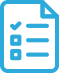 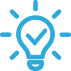 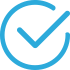 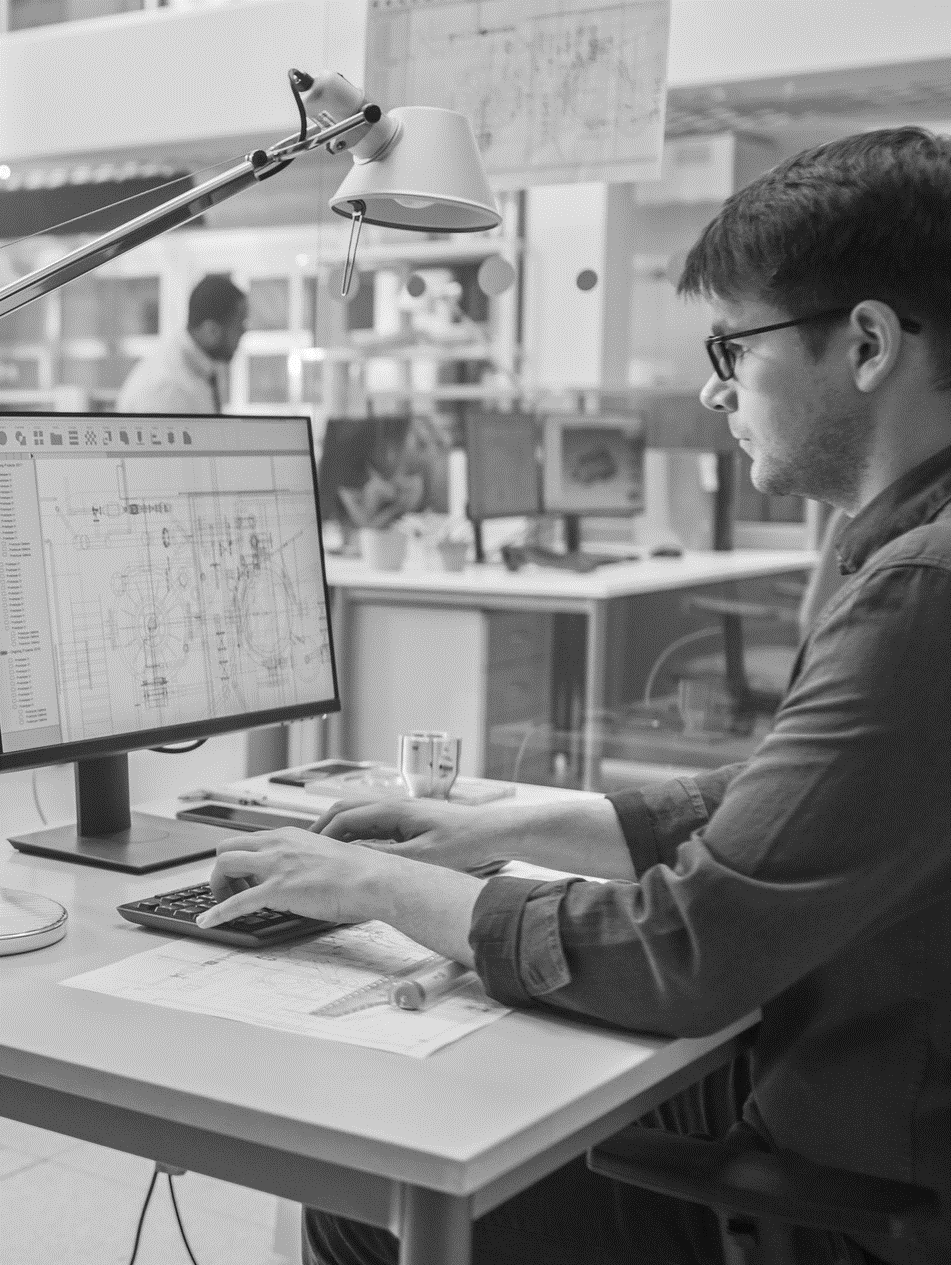 Истории успеха
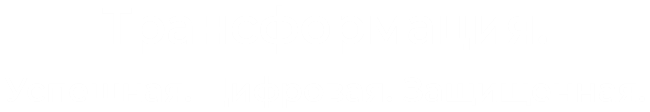 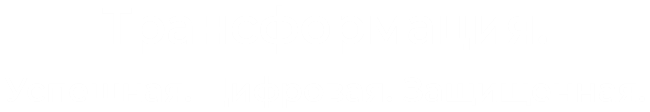 Заказчик: Крупное производство
ЗАДАЧА
Обеспечить работоспособность серверного оборудования Заказчика, расположенного в нескольких крупных регионах РФ.

РЕШЕНИЕ
ГК Softline подготовила предложение, которое подходило по техническим характеристикам и финансовым параметрам. Для оказания услуг был приобретён большой объём ЗИП

РЕЗУЛЬТАТ
Контракт на обслуживание серверов и СХД стал уникальным на рынке и эффективным для Заказчика.
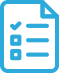 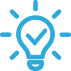 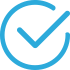 ПРИМЕРЫ РЕАЛИЗОВАННЫХ КЕЙСОВ В 2024Y
АВТОПРОИЗВОДИТЕЛЬ
ГОССЕКТОР
МЕДИА ХОЛДИНГ
ФИНАНСОВЫЙ СЕКТОР
НЕФТЕПЕРЕРАБОТКА
РИТЕЙЛ
ТП и администрирование ИТ инфраструктуры (HP, IBM, Lenovo, Aruba, Cisco, Avaya)
ТП ВКС Cisco
ТП серверов и СХД (Dell, EMC, Huawei)
ТП продуктов Microsoft 
ТП серверного и сетевого оборудования (HPE, Cisco и Extreme)
ТП оборудования IBM
ТП ПО (RedHat, Veeam, VMWare, Citrix)
ТП ИТ-инфраструктуры (HP, Lenovo, Dell, Acer, Asus, Avaya, Hitachi, Kraftway, MS, Citrix, Veeam, VMWare)
ТП серверного оборудования Hpe
ТП сетевого оборудования Сisco
ТП СХД HPE
ТП сетевого оборудования Cisco
ТП сервера и СХД, ПО (IBM, Lenovo, Cisco, VMWare, CyberProtect)
ТП оборудования Dell EMC, HPE
ТП ПО VMWare
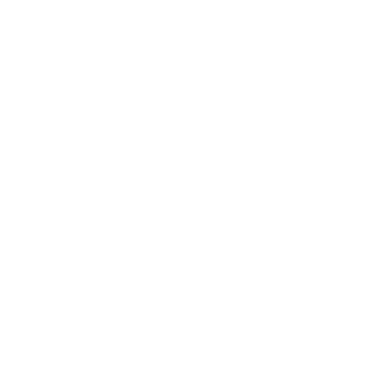 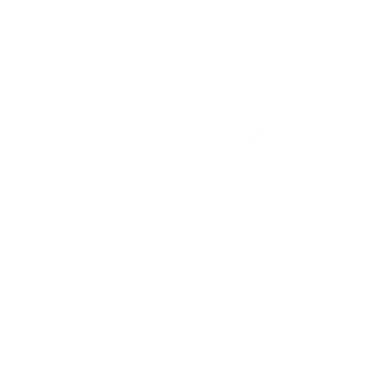 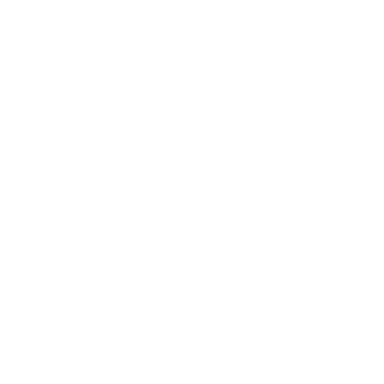 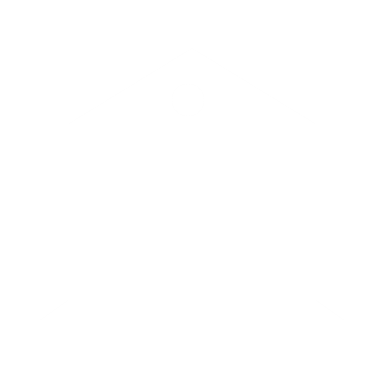 ТП Softline
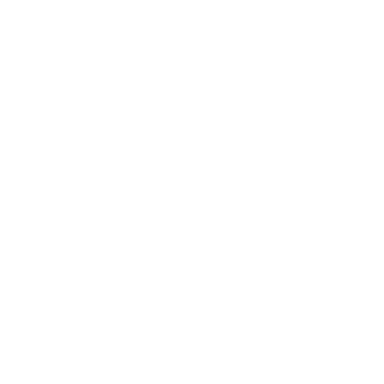 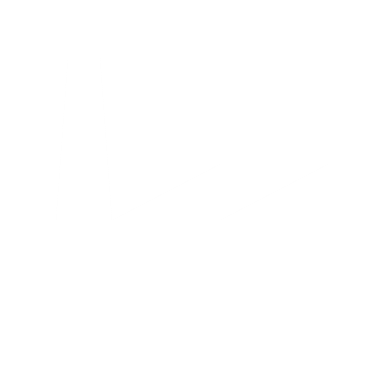 КОЛИЧЕСТВО ПРОЕКТОВ  200+
12
ПОЧЕМУ ТЕХПОДДЕРЖКА SOFTLINE?
30+
99%
28
>300
Уровень удовлетворенности
Расположение офисов в 28 городах РФ
Сертифицированных экспертов
Лет на ИТ-рынке
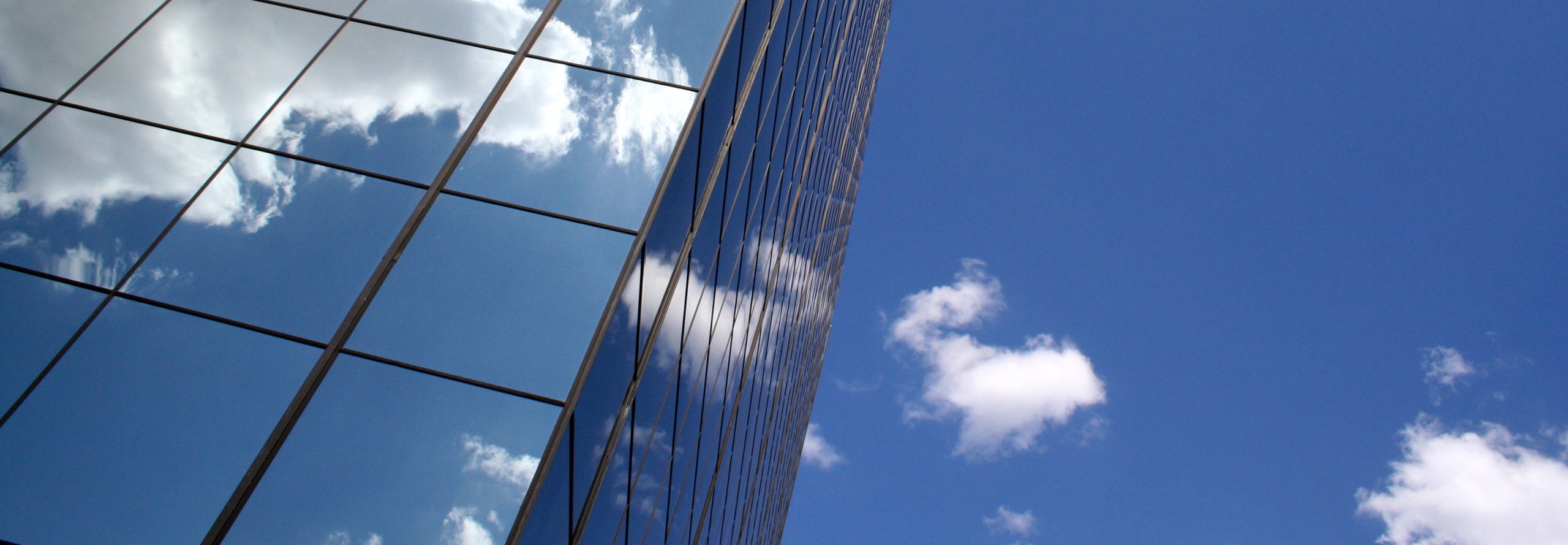 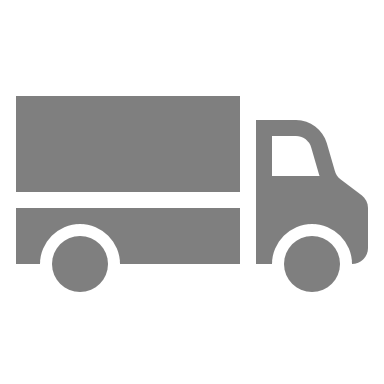 Доставка «до двери» по всей РФ. Выстроены логистические цепочки
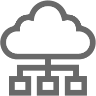 Сформированы собственные склады ЗИП
Мы всегда рядом. Знаем, что делать дальше. У нас стабильное финансовое положение
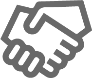 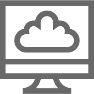 Softline – вендор №1
Собственная система Service Desk и круглосуточный call center. Наши специалисты готовы оказать техническую поддержку в любом уголке РФ
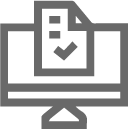 Мы надежный поставщик, и партнер в сохранении и продвижении бизнеса
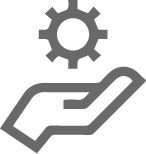 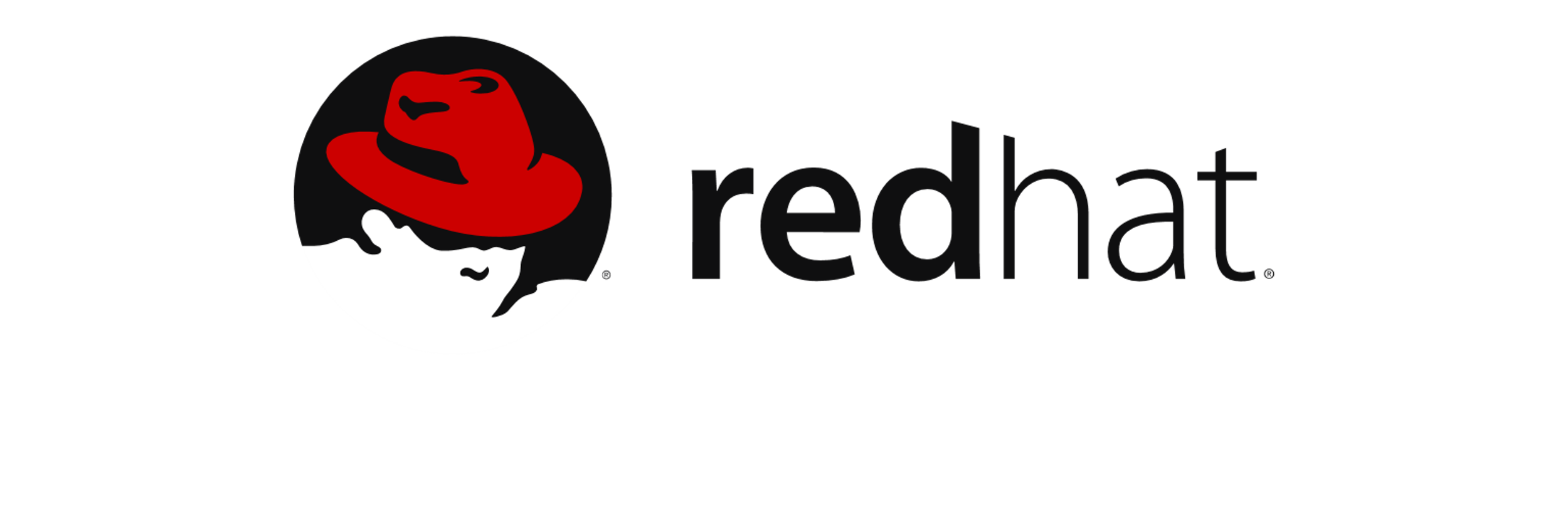 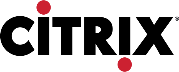 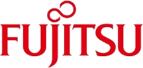 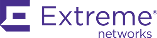 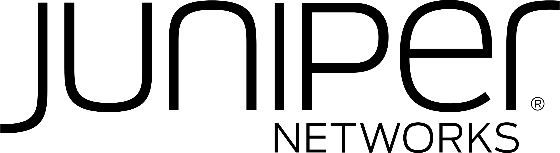 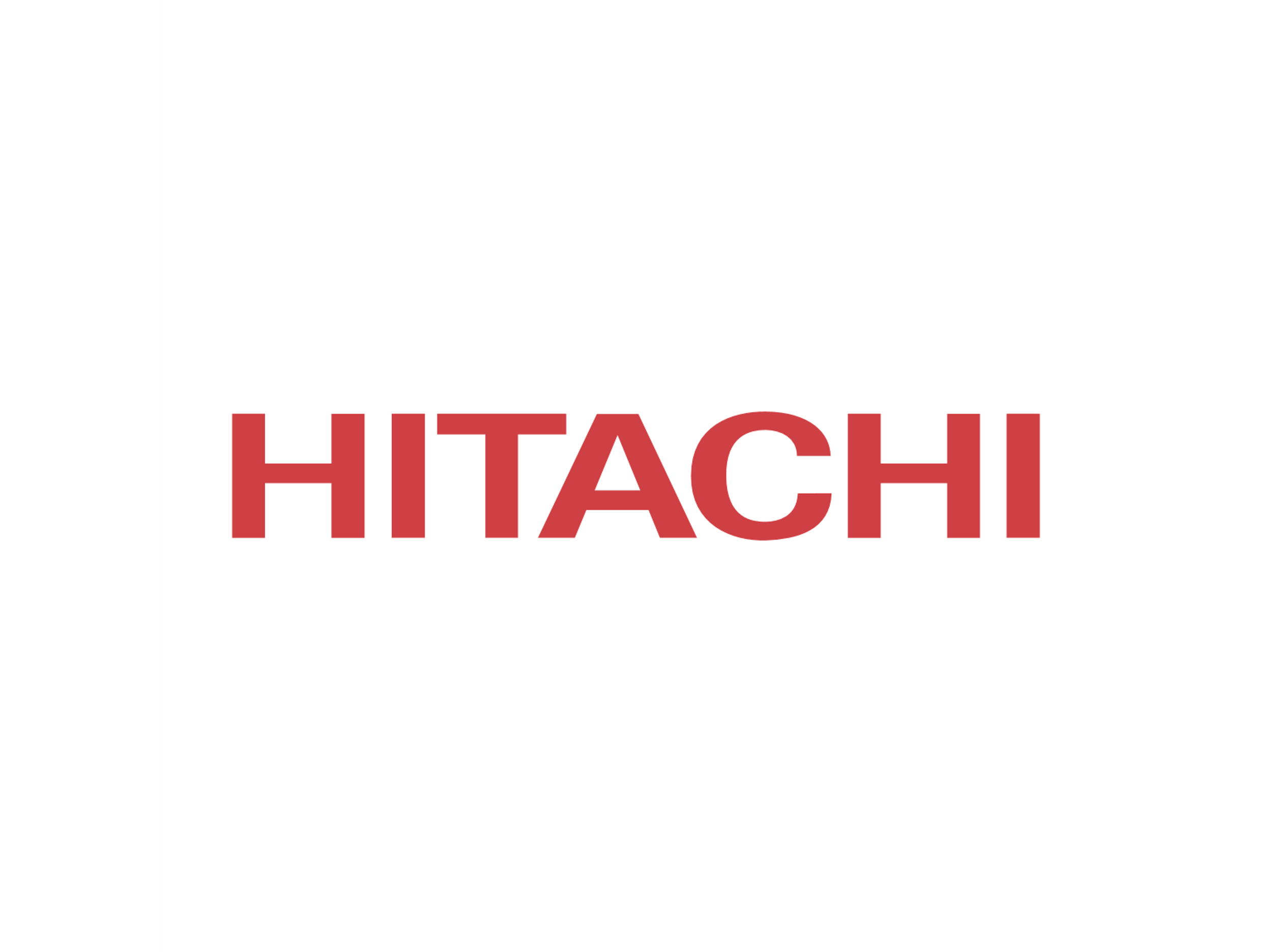 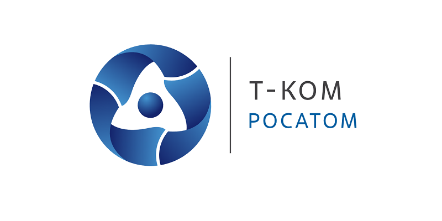 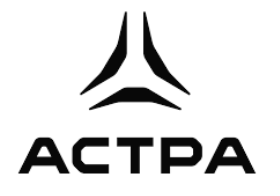 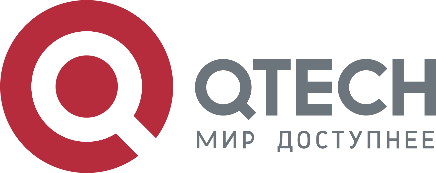 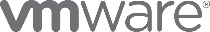 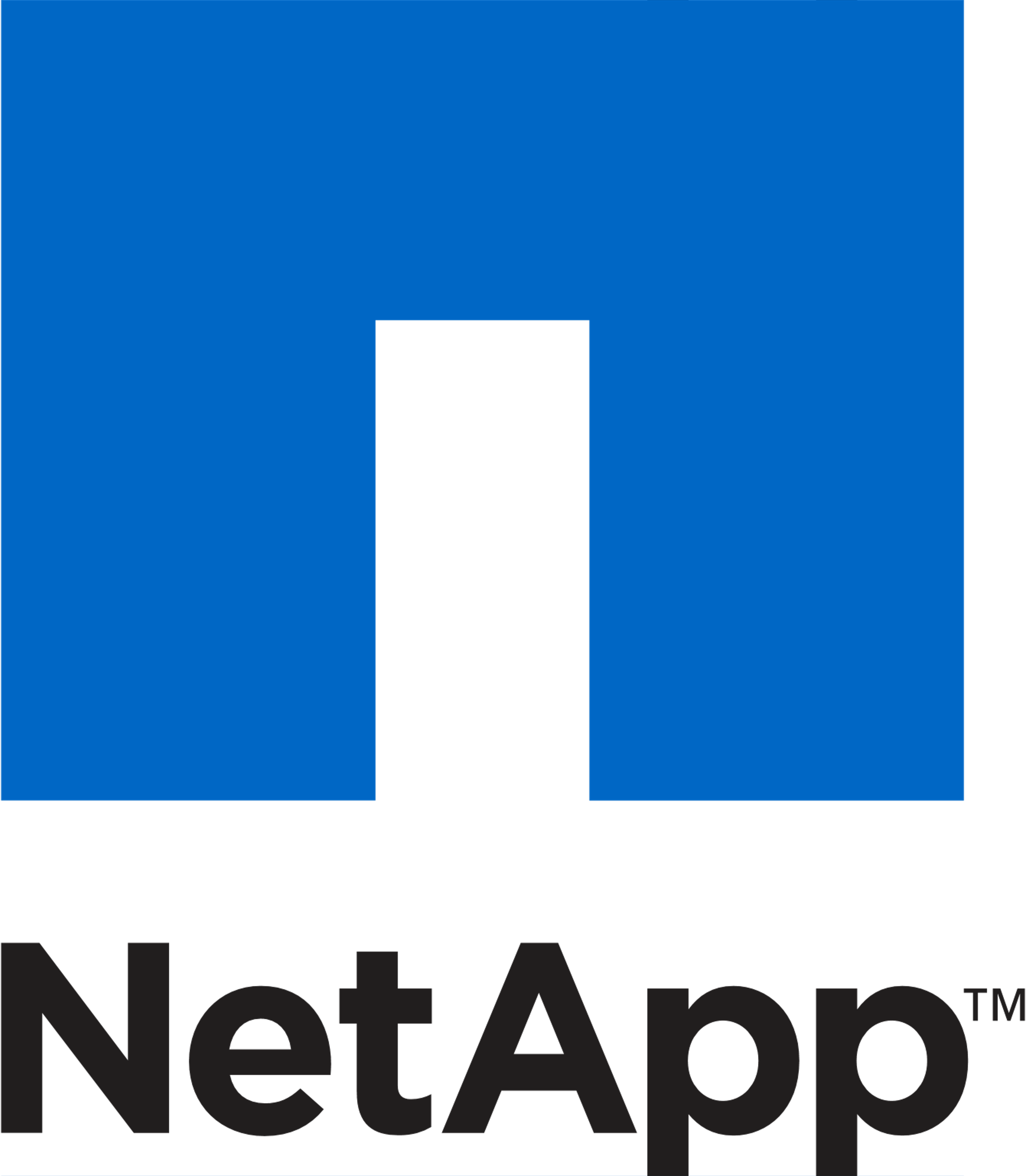 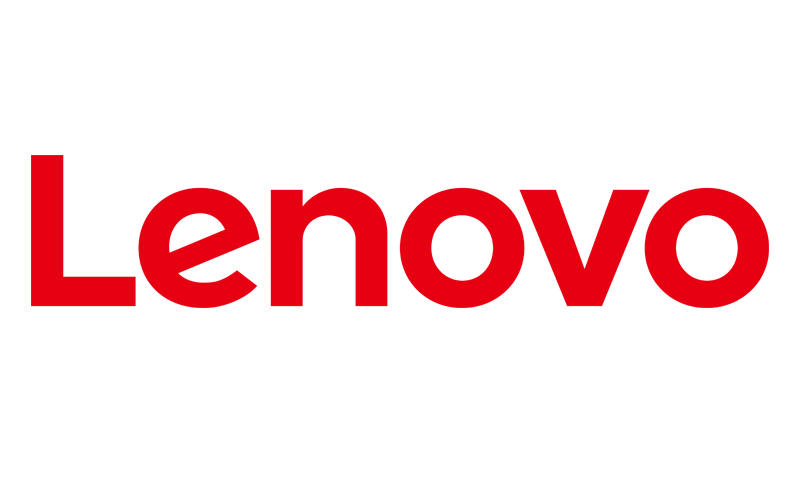 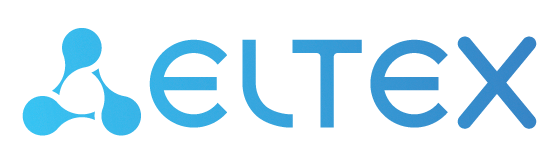 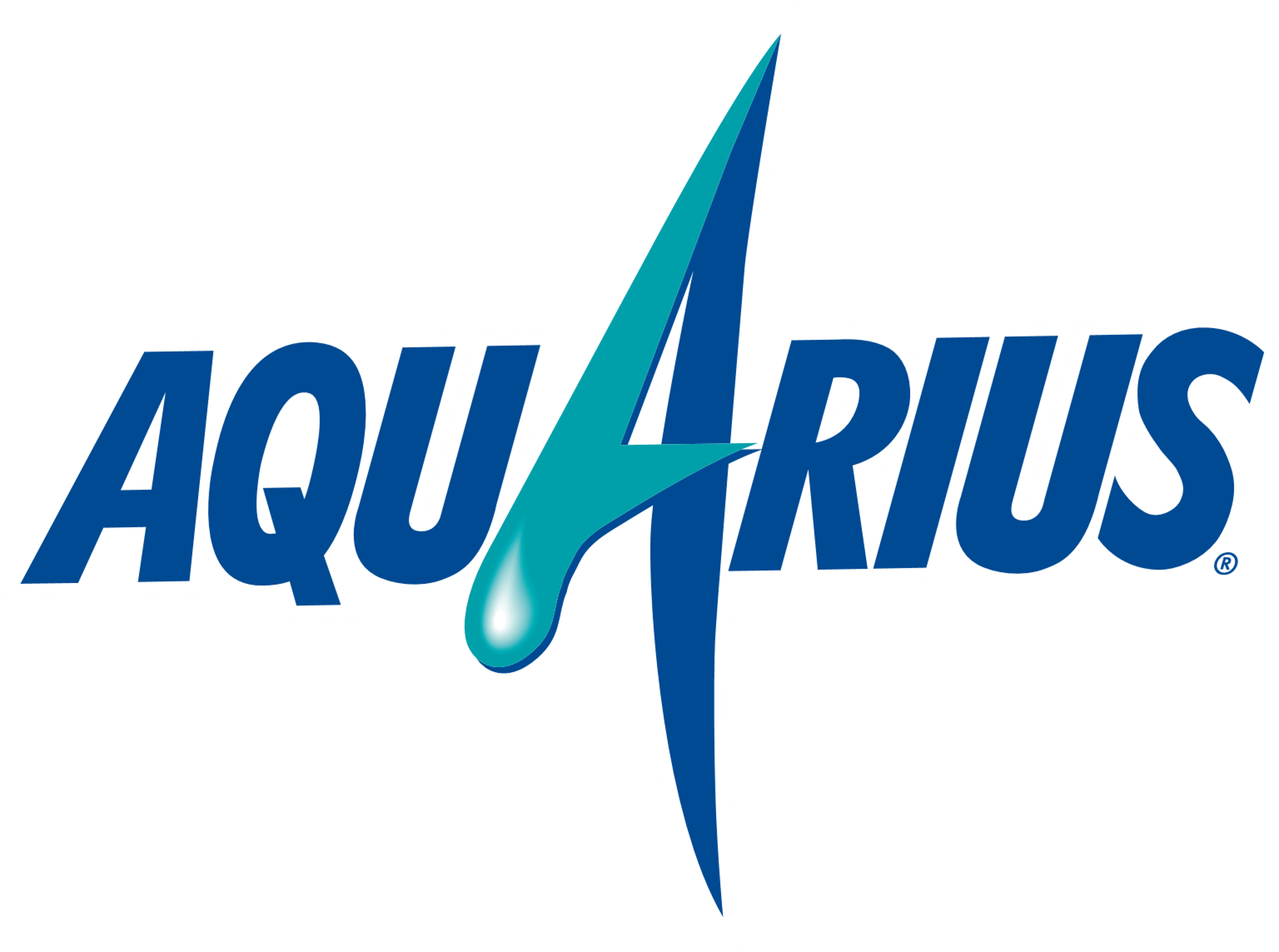 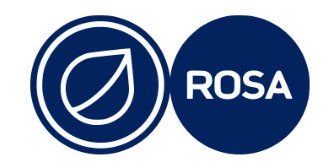 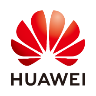 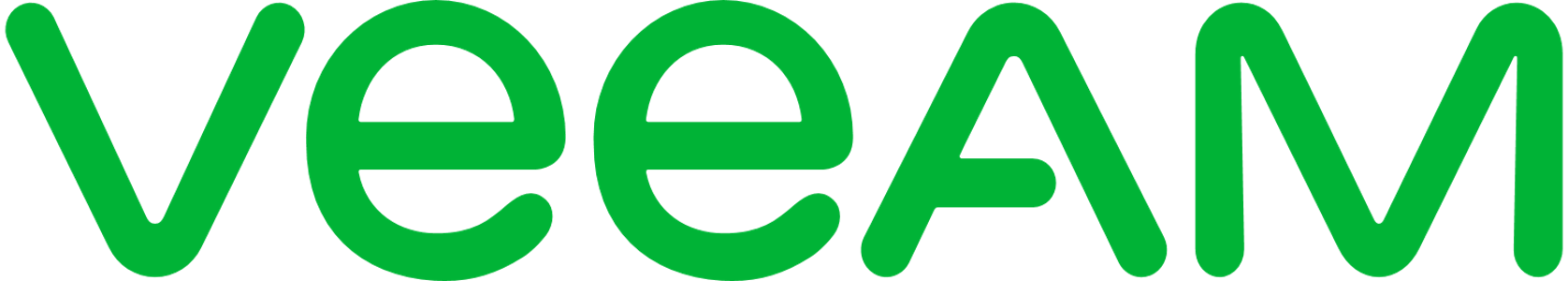 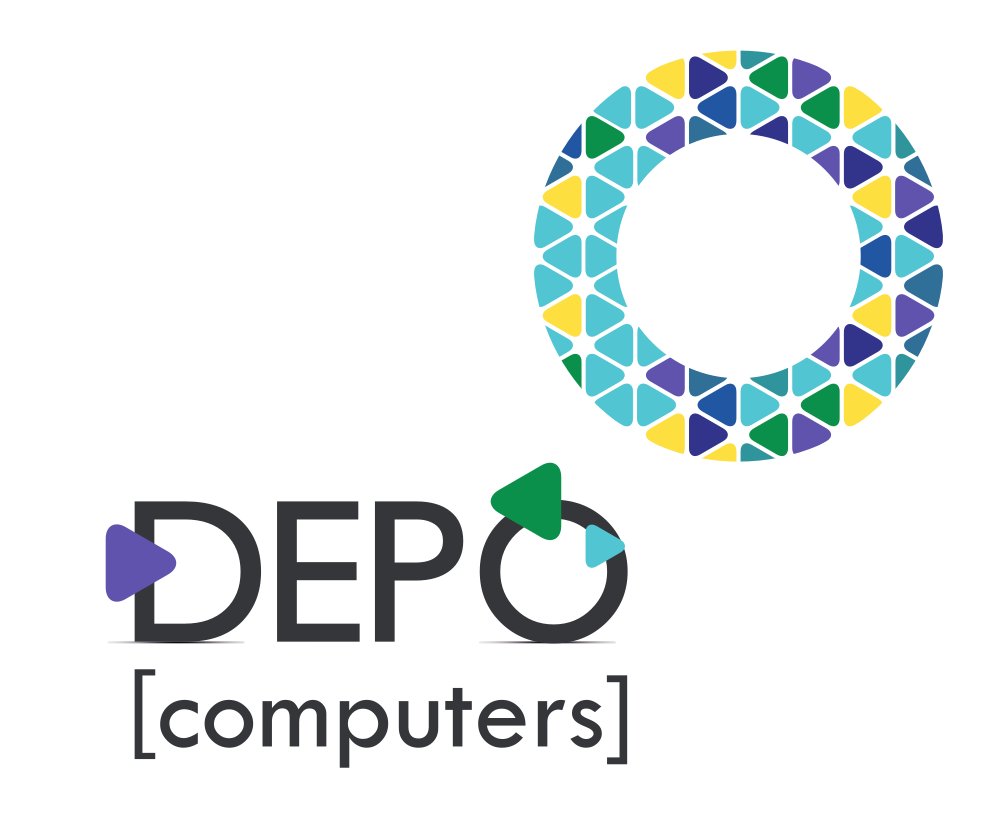 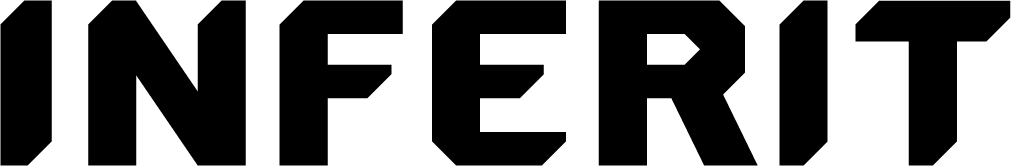 14